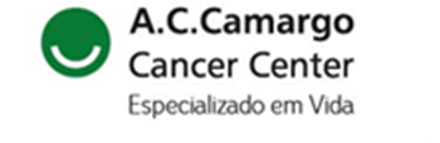 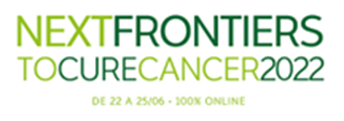 Implantação do Programa de Seguimento Oncológico em um Câncer Center
Fundação Antônio Prudente
Etho, LCM., Souza, FCF., Kuil, LM.
Introdução
Resultados
Referente ao CR Pulmão e Tórax, evidenciamos como principais sequelas as relacionadas ao sistema respiratório, que afetaram 22% dos pacientes em seguimento, sendo as principais queixas disfonia, dispneia, dor torácica constante, tosse crônica, e 3% do total referem sofrer com danos psicológicos como ansiedade e depressão. 
Durante a etapa do seguimento, a navegação remota atua com o monitoramento e verificação dos pacientes, se os mesmos estão comparecendo às consultas, controle de encaminhamentos médicos e comparecimentos. Observa-se, no entanto que 7% dos pacientes 7% não comparecem ao retorno no período solicitado pelo seu médico. Para esses casos, foi realizado contato telefônico com esses pacientes a fim de retomar o seguimento oncológico.
O paciente oncológico é desafiador  por suas complexidades. O fim do tratamento oncológico não significa a cura da doença, pois os primeiros anos após o término do tratamento, são os que exigem maior vigilância em relação ao risco de recidiva tumoral. O tratamento contra um câncer trás sequelas que podem perdurar por toda a vida, impactando diretamente na qualidade de vida, com danos psicológicos e físicos, que quando não manejados adequadamente, trazem sofrimento ao paciente e aos cuidadores, afeta dinâmicas familiares, relações com o tratamento, hobbies, momento de convívio em sociedade e lazer.  O conceito de Survivorship trás uma ideia de acolher esses pacientes sobreviventes do câncer, com um olhar integral ao indivíduo, entendendo suas necessidades, além de promover ações de prevenção e rastreamento contra outros tipos de tumores primários de acordo com a faixa etária e classificação de risco, que possam aparecer no decorrer da vida. Para implementação desse serviço em nossa unidade, a navegação remota através de prontuários tem um papel fundamental.
Conclusões
Casuística e Métodos
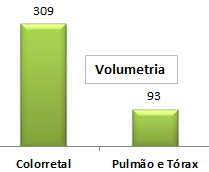 O Programa de Seguimento foi implementado no CR de Tumores Colorretais e Centro de Referência de Pulmão e Tórax em junho de 2021, através da identificação dos pacientes nesta fase, por formulários institucionais e posteriormente sinalizado em prontuário eletrônico. Após essa identificação, o paciente é navegado remotamente pela enfermeira navegadora do programa de seguimento. Para acompanhamento destes pacientes, utilizamos prontuários eletrônicos, planilhas de Excel e sistemas internos.
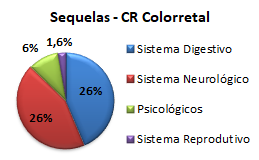 Resultados
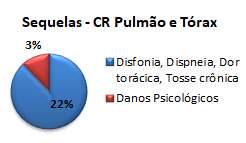 Atualmente são acompanhados 401 pacientes, sendo 309 pertencentes ao Centro de Referência de Tumores Colorretais e 93 pertencentes ao Centro de Referencia de Tumores de Pulmão e Tórax. Destes, 8 pacientes apresentaram recidiva da doença ou novos tumores primários e foram excluídos do programa. Ao analisar as sequelas pós-tratamento, as principais evidenciadas no CR Colorretais foram 26% relacionadas ao sistema digestivo (Estomas, Hérnias, Incontinência urinária/fecal, Fissuras anais), 26% sistema neurológico (Neuropatia periférica), 6% danos psicológicos (Ansiedade e Depressão), 1,6% sistema reprodutivo (Disfunção erétil, Dispaurenia).
Contato
lara.etho@accamargo.org.br 
fernanda.csouza@accamargo.org.br  
larissa.kuil@accamargo.org.br
O programa de Seguimento Oncológico, incluindo a navegação dos pacientes nesta fase é de grande importância, pois conseguimos assegurar a prevenção e controle da recorrência do câncer de acordo com os protocolos clínicos estabelecidos pela equipe médica especializada, com acompanhamento do médico que realizou o tratamento. Assistir o paciente em sua integralidade. Avaliar e oferecer tratamento aos eventos adversos ou sequelas relacionadas ao tratamento do câncer. Garantir o olhar ampliado na prevenção e rastreamento de novos canceres e qualidade de vida.